Fictie 1.1
verhaalpersonen
Aan het einde van deze les weet je
Wat hoofd- en bijfiguren zijn en hoe je deze herkent in een tekst.

Hoe het komt dat je met sommige verhaalpersonen goed kan identificeren en andere niet.

Hoe een karakter zich ontwikkelt in de loop van een verhaal.
Wat gaan we doen?
Voorstellen/afspraken maken

Boek uitleggen

Kort interview in tweetallen over fictie

Stukje lezen en maken van vraag twee

Uitleg theorie

Aan de slag met je huiswerk!
Even lezen
Luister en lees mee naar tekst 1: ‘jonge wolven’

Maak de vragen van opdracht 1 

Ben je eerder klaar dan de rest? Ga vast verder met vraag 2
Verhaalpersonen
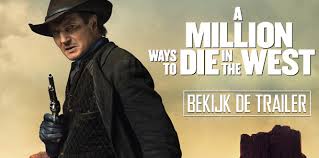 Ieder verhaal heeft hoofdpersonen en bijpersonen.

Hoofdpersonen (round character) leer je kennen door wat je leest over hun:
Uiterlijk
Leeftijd
Leefomstandigheden
Karakter

Bijpersonen  (flat character) spelen een minder belangrijke rol. Ze komen maar even voor en worden dus minder goed uitgewerkt.
Verhaalpersonen
Terwijl je leest leef je mee met het verhaal. 
Voor sommige figuren krijg je sympathie aan andere een hekel. 
De schrijver van het verhaal beïnvloedt jouw mening door wat hij schrijft.

De hoofdpersoon is vaak sympathiek. Het is dan leuker en makkelijker om je met die persoon mee te identificeren.
Karakterontwikkeling
Niemand is alleen maar boos, agressief, aardig enz.

Karakters kunnen zich ontwikkelen.
Door gebeurtenissen in het verhaal:

Eerst positief/negatief>vervelende /leuke gebeurtenissen>vervolgens negatief/positief
Opdrachten
Huiswerk
Fictie 5.4 opdr 1,2,3,4,5

Kies een boek uit en neem deze mee om te lezen.